TÜRKİYE’DE TEKNOLOJİ TRANSFER YÖNETİM SÜREÇLERİ VE MÜHENDİSLİK FAKÜLTELERİNİN ROLÜ
Prof. Dr. A. Hamit SERBEST
Yürütme Kurulu Başkanı, ÜSİMP (Üniversite Sanayi İşbirliği Merkezleri Platformu)
Genel Koordinatör, Adana ÜSAM (Üniversite-Sanayi Ortak Araştırma Merkezi)
2023 VİZYONU
2023 yılında ülkemizin ilk 10 ekonomi arasına girebilmesi
Diğer ulusal hedeflere ulaşılabilmesi 
Yerli otomobil, 
Yerli uçak, 
Yerli helikopter vb.
Mühendislik Dekanları Konseyi 24. Toplantısı, Ege Üniversitesi, İzmir, 11-12 Mayıs 2012
Ulusal Yenilik Sistemi 2023 Yılı Hedefleri
Ülkemizde özel sektör Ar-Ge harcamaları 2004 yılından bu yana artıyor:
2008 yılında ilk kez özel sektör Ar-Ge harcamaları yükseköğretim sektörü önüne geçti
2009 yılında yükseköğretim sektörü özel sektör gerisinde 
2010 yılında tekrar yükselişte
Ar-Ge harcaması/GSYİH: % 3 
Özel sektör Ar-Ge harcaması/GSYİH: % 2 
TZE Araştırmacı sayısı: 300 bin
TZE Özel sektör araştırmacı sayısı: 180 bin
Mühendislik Dekanları Konseyi 24. Toplantısı, Ege Üniversitesi, İzmir, 11-12 Mayıs 2012
Ar-Ge, Yenilik ve Girişimcilik Destek Mekanizmalarında Bütünsellik, Uyum ve Hedef Odaklılık için Koordinasyon Kurulu
KOORDİNASYON KURULU
TÜBİTAK Başkanı  (Kurul Başkanı)
YÖK Başkanı
Bilim, Sanayi ve Teknoloji Bakanlığı Müsteşar Yard. 
Kalkınma Bakanlığı Müsteşar Yard.
Ekonomi Bakanlığı Müsteşar Yard.
Gıda, Tarım ve Hayvancılık Bakanlığı Müsteşar Yard.
Ulaştırma, Denizcilik ve Hab. Bak. Müsteşar Yard.
Hazine Müsteşarlığı Müsteşar Yard.
KOSGEB Başkanı
Ar-Ge, yenilik ve girişimcilik destek mekanizmaları geliştirilecek model önerisinin 24. BTYK’ya sunulması…
Mühendislik Dekanları Konseyi 24. Toplantısı, Ege Üniversitesi, İzmir, 11-12 Mayıs 2012
Ar-Ge Yoğun Başlangıç Firmalarını Etkinleştirmek, Artırmak Amacıyla Politika Araçları
TÜBİTAK tarafından Bilim, Sanayi ve Teknoloji Bakanlığı, Maliye Bakanlığı ve YÖK’ün katılımı ile:
Fikir aşamasından pazara kadar evreler dikkate alınarak, aşamalı destek mekanizmaları geliştirmek,  firma sayısını tetikleyecek ekosistemin oluşturulması, firmalara danışmanlık hizmetleri sunulması
TÜBİTAK’ın başkanlığında Hazine Müsteşarlığı, Bilim, Sanayi ve Teknoloji Bakanlığı, Maliye Bakanlığı, Kalkınma Bakanlığı, Ekonomi Bakanlığı ve Sermaye Piyasası Kurulu katılımı:
Firmaları destekleyen risk sermayesi fonları, bunlara kamunun ortak olabilmesi ve kamu Ar-Ge merkezlerinde yapılan araştırmaların sonuçlarının ticarileşmesi (spin-off, lisanslama vb.) süreçlerinin iyileştirilmesi için gerekli mevzuat çalışmaları
Mühendislik Dekanları Konseyi 24. Toplantısı, Ege Üniversitesi, İzmir, 11-12 Mayıs 2012
Üniversitede Yenilikçiliğin ve Girişimciliğin Tetiklenmesi Amacıyla Politika Araçlarının Geliştirilmesi
Teknoloji Transfer Ofislerinin Desteklenmesi:
Araştırmacıların ekonomik katma değer yaratma süreçlerine etkin bir şekilde katılabilmelerini sağlamak ve akademik girişimciliği tetiklemek için;
Üniversite sanayi işbirliğinin gelişimine katkı sağlayacak,
Teknolojinin ticarileşmesi sürecini destekleyecek,
Akademik araştırmalara lojistik destek sağlayacak,
bir arayüz olan Teknoloji Transfer Ofisleri‟nin daha fonksiyonel hale getirilmesi ve yaygınlaştırılması 
YÖK ve TÜBİTAK‟ın eş başkanlığında Bilim, Sanayi ve Teknoloji Bakanlığı, Maliye Bakanlığı, Kalkınma Bakanlığı ve Türk Patent Enstitüsü‟nün katılımıyla
Mühendislik Dekanları Konseyi 24. Toplantısı, Ege Üniversitesi, İzmir, 11-12 Mayıs 2012
Üniversitede Yenilikçiliğin ve Girişimciliğin Tetiklenmesi Amacıyla Politika Araçlarının Geliştirilmesi
Kuluçka Merkezlerinin Desteklenmesi:
Üniversitelerdeki girişimci araştırmacıların gerekli girişimcilik yetkinliğinin kazandırılması için finansal desteğin yanı sıra danışmanlık hizmeti de sağlayarak
Girişimci araştırmacılara şirket kurma öncesinde deneyim kazandıracak,
Girişimci araştırmacının iş planı ve iş modeli oluşturmasına danışmanlık desteği sağlayacak,
Girişimci araştırmacıların şirketleşme sürecini kolaylaştıracak,
bir arayüz olan Kuluçka Merkezleri, TÜBİTAK ve KOSGEB tarafından desteklenecek
Mühendislik Dekanları Konseyi 24. Toplantısı, Ege Üniversitesi, İzmir, 11-12 Mayıs 2012
Üniversitede Yenilikçiliğin ve Girişimciliğin Tetiklenmesi Amacıyla Politika Araçlarının Geliştirilmesi
Girişimci ve Yenilikçi Üniversite Endekslerinin Oluşturulması:
Üniversitelerin girişimcilik ve yenilikçilik performanslarının ölçülmesi,
Üniversiteler arasında girişimcilik ve yenilikçilik odaklı rekabetin artması 
Dolaylı olarak yenilikçilik ve girişimciliğin gelişimine katkı yapması 
TÜBİTAK – YÖK – TÜİK işbirliğinde oluşturulacak Girişimci Üniversite ve Yenilikçi Üniversite Endekslerinin yılda bir kez kamuoyuyla paylaşılması
Mühendislik Dekanları Konseyi 24. Toplantısı, Ege Üniversitesi, İzmir, 11-12 Mayıs 2012
Üniversitede Yenilikçiliğin ve Girişimciliğin Tetiklenmesi Amacıyla Politika Araçlarının Geliştirilmesi
Akademik Yükseltme Ölçütlerinin Girişimcilik ve Yenilikçiliği Teşvik Edecek Şekilde Yeniden Tasarımı:
Akademik yayınların yanı sıra, 
Patentleri olmak 
Araştırma projelerinde proje yürütücüsü veya araştırmacı olmak
Şirket kurmak 
gibi unsurların değerlendirme kapsamına alınması…
YÖK’ün başkanlığında, Bilim, Sanayi ve Teknoloji Bakanlığı, Kalkınma Bakanlığı, Üniversiteler Arası Kurul, TÜBİTAK ve Türk Patent Enstitüsü’nün katılımıyla bir çalışma grubu oluşturulması (mevzuat değişikliği önerileri  24. BTYK toplantısına sunulacak)
Mühendislik Dekanları Konseyi 24. Toplantısı, Ege Üniversitesi, İzmir, 11-12 Mayıs 2012
Girişimcilik Kültürünün Yaygınlaştırılması
Bu amaçla ilk aşamada,
İlköğretimden doktora derecesi düzeyine kadar girişimcilik ders içeriklerinin tasarlanması ve uygulanması
İleri teknoloji odaklı girişimcilik yarışmaları düzenlenmesi
Sertifikalı girişimcilik eğitimleri programları düzenlenmesi
karar verilmiş
KOSGEB ve TÜBİTAK tarafından Milli Eğitim Bakanlığı, Bilim, Sanayi ve Teknoloji Bakanlığı, Ekonomi Bakanlığı ve YÖK’ün katkılarıyla politika araçları geliştirilmesi ve uygulamaya alınması
Mühendislik Dekanları Konseyi 24. Toplantısı, Ege Üniversitesi, İzmir, 11-12 Mayıs 2012
Kamu Alımlarının ve Kullanım Hakkı Tahsislerinin Yeniliği, Yerlileşmeyi ve Teknoloji Transferini Teşvik Edecek Şekilde İyileştirilmesi
Kamu ihale mevzuatı kapsamındaki kamu alımlarında ve öncelikli sektörlerde kullanım hakkı tahsislerinde yeniliği, yerlileşmeyi ve teknoloji transferini teşvik edecek şekilde düzenlemelerin yapılması
Bilim, Sanayi ve Teknoloji Bakanlığı başkanlığında Ekonomi Bakanlığı, Maliye Bakanlığı, Kalkınma Bakanlığı, Avrupa Birliği Bakanlığı, Hazine Müsteşarlığı, TÜBİTAK ve Kamu İhale Kurumu’nun katılımıy
Mevzuat değişikliği önerilerinin BTYK’nın 24. toplantısında Yüksek Kurul’un onayına sunulması
Mühendislik Dekanları Konseyi 24. Toplantısı, Ege Üniversitesi, İzmir, 11-12 Mayıs 2012
Bilim Merkezlerinin Yaygınlaştırılması
Bilim ve Teknoloji  İnsan Kaynağı Stratejisi ve Eylem Planı 2011-2016’da 
“Gençlerin Ar-Ge alanlarına yönlendirilmesi” stratejisine yer verilerek 
bu hususunun kritik önem taşıdığı belirtilmiş ve 
bu strateji altında “İlköğretim ve ortaöğretim için popüler bilim etkinliklerinin artırılarak, bilimsel faaliyetlere olan merakın artırılması”
eylemine yer verilmiştir.
“Bilim Merkezleri”nin toplumumuzda bilim kültürünü yaygınlaştırmak için son derece kritik bir rol üstleneceği 
Merkezlerin kurulması ve yıllar içinde sayılarının artırılması
Mühendislik Dekanları Konseyi 24. Toplantısı, Ege Üniversitesi, İzmir, 11-12 Mayıs 2012
Yerli Patentlerin Lisanslanmasını Teşvik Edecek Politika Araçlarının Geliştirilmesi
Ulusal Bilim, Teknoloji ve Yenilik Stratejisi (UBTYS) 2011-2016
“Araştırma Sonuçlarının Ticari Ürün ve Hizmete Dönüşümünün Teşviki” stratejik amaç altında 
“Ülkemizde üretilen sınai mülkiyet haklarının (patent, marka, tasarım) ticarileştirilerek ekonomiye kazandırılmasını sağlayacak bir yapının (Patent Değerlendirme Ajansı) oluşturulması” 
Ar-Ge faaliyetleri sonucunda ortaya çıkarılan buluşların patente dönüşme oranı ve bu patentlerin ekonomik getirileri konusunda veri sağlayan bir mekanizma kurulması
Yerli patentlerin lisanslanmasına ilişkin verilerin Türk Patent Enstitüsü tarafından izlenmesi
Lisans gelirlerinin artırılması için gerekli mekanizmaların oluşturulması
Mühendislik Dekanları Konseyi 24. Toplantısı, Ege Üniversitesi, İzmir, 11-12 Mayıs 2012
ÜSİMP – ÜNİVERSİTE  SANAYİ İŞBİRLİĞİ MERKEZLERİ PLATFORMU
Adana ÜSAM - Adana Üniversite-Sanayi Ortak Araştırma Merkezi 
ASO – Ankara Sanayi Odası
BİYOMEDTEK - Biyomedikal Teknolojiler Merkezi 
EBSO - Ege Bölgesi Sanayi Odası 
EBİLTEM - Ege Üniversitesi Bilim-Teknoloji Uyg. Araş. Mer.
MDK - Mühendislik Dekanları Konseyi (MDK) 
METUTECH – ODTÜ Teknokent
ODAGEM - ODAGEM OSTİM Ortak Araştırma ve Geliştirme Merkezi
OAİB - Orta Anadolu İhracatçılar Birliği 
OSTİM Organize Sanayi Bölgesi 
PICMET – Türkiye, Portland Int. Center for Management of Eng. and Technology 
SAM - Seramik Araştırma Merkezi A.Ş. 
REF - TÜSİAD-Sabancı Üniversitesi Rekabet Forumu   
TEKİM - Teknoloji ve Kurumsal İşbirliği Merkezi 
TTV - Türk Tekstil Vakfı 
TTGV - Türkiye Teknoloji Geliştirme Vakfı 
ÜSİGEM - Uludağ Üniversitesi, Üniversite-Sanayi İşbirliği Geliştirme  Uyg. Araş. Mer.
ÜSİTEM – Celal Bayar Üniversitesi, Üniversite-Sanayi İşbirliği Teknoloji Uyg. Araş. Mer.
YTÜ ENDİL - Yıldız Teknik Üniversitesi Endüstriyel İlişkiler Uyg. Araş. Mer.
Mühendislik Dekanları Konseyi 24. Toplantısı, Ege Üniversitesi, İzmir, 11-12 Mayıs 2012
Fikirden Ürüne Giden Süreçte Üniversitelerin Rolü
Bilim, Sanayi ve Teknoloji Bakanlığı 	
Maliye Bakanlığı
TÜBİTAK
YÖK
KOSGEB
TPE
TTGV
TOBB 
Teknoloji Geliştirme Bölgeleri
Üniversiteler
Teknoloji  Transfer Ofisleri
Tarih		:  29 Şubat 2012
Yer		:  TOBB Sosyal Tesisleri 
Katılımcılar	:  Çalışanlar ve Yöneticiler (112 kişi)
Mühendislik Dekanları Konseyi 24. Toplantısı, Ege Üniversitesi, İzmir, 11-12 Mayıs 2012
AUTM  - ÜSİMP İşbirliği
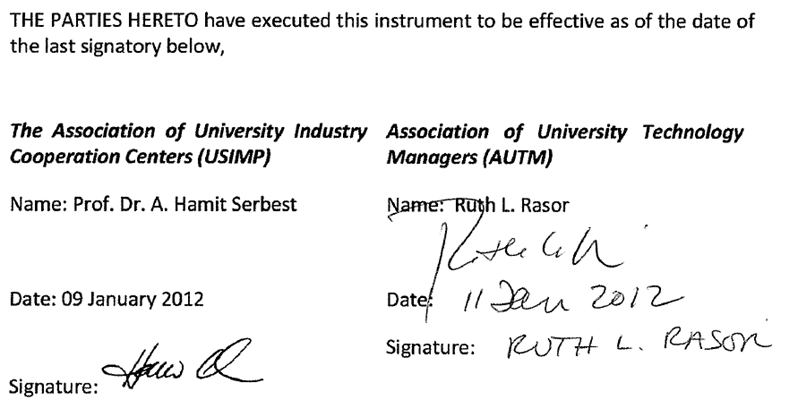 Mühendislik Dekanları Konseyi 24. Toplantısı, Ege Üniversitesi, İzmir, 11-12 Mayıs 2012
Amaç
Teknoloji transferi ve uygulamaları konusunda bilgi alışverişi sağlamak,
Teknoloji transferi, SMH ve lisanslama konularında seminer ve eğitimler düzenlemek,
Personel değişimi ve staj programları oluşturmak,
Teknoloji Transfer Ofislerin kurulması sürecinde işbirliği faaliyetlerinde bulunmak,
Mühendislik Dekanları Konseyi 24. Toplantısı, Ege Üniversitesi, İzmir, 11-12 Mayıs 2012
AR-GE MERKEZLERİ SEMPOZYUMU
Adana Ticaret Odası, Adana Sanayi Odası, Adana Ticaret Borsası, Adana Organize Sanayi Bölgesi, Adana ÜSAM İşbirliği 
10-11 Nisan 2012, Adana Organize Sanayi Bölgesi
ÇALIŞTAY - ÜNİVERSİTE-SANAYİ İŞBİRLİĞİ MERKEZLERİ ZİRVESİ 
Teknoloji Geliştirme Bölgeleri Derneği ile
27 Nisan 2012,   Ankara Sanayi Odası
Teknoloji Transfer Ofisleri "Eğitmenlerin Eğitimi" Programı
AUTM İle İşbirliği
24- 26 Mayıs 2012 tarihlerinde, EBSO
(1) Inventıon Disclosure Assessment, (2) Intellectual Property Management, (3) Marketing And Licencing
Mühendislik Dekanları Konseyi 24. Toplantısı, Ege Üniversitesi, İzmir, 11-12 Mayıs 2012
Tartışılan Konular
Teknoloji Transfer Ofislerinin (TTO) 
 Yapısı ve Kuruluşu, 
 Yönetimi,
 Sunacağı hizmetler ve görevleri, 
 İşlerliğinin sağlanması ve sürdürülebilirliği
 Teknoloji Transfer Süreçleri
Mühendislik Dekanları Konseyi 24. Toplantısı, Ege Üniversitesi, İzmir, 11-12 Mayıs 2012
Kalkınma Ekosistemi
Bilginin Ürün/Hizmete Dönüşüm Yol Haritası
(Prof. Dr. Banu Onaral’dan alıntı)
DÖNÜŞÜM AŞAMASI
ArGe…
Teknolojik Kanıt
Besleme
İmalat,
Pazarlama,
& Satış
Temel ve Uygulamalı Araştırma
Prototip
Eylem
Planı
Endustri PrototipiMevzuat Planı
Deneme
Prototip
Besleme
…Ürünler
Pekiştime Fonu
İş Strateji Kanıtı
Araştırma & Geliştirme Projeleri
İş Planı
Pazar Araştırması
Fikri Mülkiyet
Onay ve İzin
Mevzuat…

   Risk Paylaşımı
ÜNİVERSİTE
SANAYİ
Sanayi Tesvik Fonları, Şirketler,Vakıflar, Şahıslar…
Kamu, Yerel ve Bölgesel Kaynaklar, Şirket ArGe, Özel Vakıflar…
Sermaye
ANA GÖRÜŞLER
Ülkemiz üniversitelerinin ve sanayi kuruluşlarının, gelişmişlik, yetenek, beklenti ve alt yapı imkanları açısından farklılıklar gösterdiği,
Ülkeler arasındaki sosyo-ekonomik yapı farklılıkları nedeniyle başka ülkede başarılı bir modelin ülkemizde de başarılı olma ihtimali tartışılır,
Kurulacak TTO’ların yapıları ile çalışma alanlarının toplumsal yapımıza ve bölgelere özgü koşul ve ihtiyaçlara göre belirlenmeli,
Tek bir modelin, tüm ulusal, bölgesel ve yerel koşullarda başarılı olmasını ve ihtiyaçlara cevap verebilmesini beklemek gerçekçi olmaz,
Mevcut durumda işbirliğini engelleyen, caydırıcı etkisi olan «kural»larda değişiklik yapılarak ekosistem esnek ve ön açan bir yapıya kavuşturulmalı,
Yapısı ve çalışma ilkeleri belirlendikten sonra, verecekleri modüler hizmetler ile kullanılacak yöntemler paydaşlarca belirlenmeli,
Mühendislik Dekanları Konseyi 24. Toplantısı, Ege Üniversitesi, İzmir, 11-12 Mayıs 2012
Yapısı ve Kuruluşu
Kamu + Üniversite + Özel Sektör 
Birlikte etkin bir şekilde çalışabilecekleri bir yapıda oluşması
Bu tür yapılar başlangıçta farklı paydaşların yer aldığı bir “konsorsiyum” olarak kurulması
Üniversite mevzuatından ve süreçlerinden bağımsız olarak çalışabilmesi
Mühendislik Dekanları Konseyi 24. Toplantısı, Ege Üniversitesi, İzmir, 11-12 Mayıs 2012
Yapısı ve Kuruluşu
Kısa ve orta vadede gelir getirici yapılar olarak düşünülmemeleri gerekmekte
Kar getirecek birimler haline gelmesi çok uzun soluklu bir hedef olmalı
Bulunduğu bölgenin yapısı ve ihtiyaçları çerçevesinde gerekli görüldüğünde kar hedefi de gözetebilirler….
Mühendislik Dekanları Konseyi 24. Toplantısı, Ege Üniversitesi, İzmir, 11-12 Mayıs 2012
Kriterler
Bölgedeki üniversite ve sanayinin;
Olgunluk düzeyinin (proje sayısı, patent sayısı, devlet desteği alan firma sayısı vb.) TTO’lara ihtiyaç duyacak nitelikte olması,
Böyle bir arayüz yapısından beklentilerini ölçülebilir biçimde belirleyebilmiş olması,
Fikri Mülkiyet Hakları (FMH) sahipliğine ilişkin kuralların belirlenmiş olması,
TTO’lar için potansiyel oluşturması ve gerekli işlevlerin (FMH yönetimi, arayüz, yönlendirme) sağlanabilmesi, 
Bilginin ticarileşme sürecinde her adımın finansmanını sağlayacak  yerel ve ulusal risk sermayesi ve tohum sermayesi gibi mekanizmalar oluşturulabilmesi
Mühendislik Dekanları Konseyi 24. Toplantısı, Ege Üniversitesi, İzmir, 11-12 Mayıs 2012
Yönetim (Kamu)
Kamunun yönlendirici değil kolaylaştırıcı olması
Yasal düzenlemelerin kısıtlamadan ziyade teşvik edici unsurları ön plana çıkartan özellikte olması
Kamu üniversitelerinin de TTO ve arayüz yapılarına tüzel kimliği ile ortak olabilmesi 
Gerekli mevzuat düzenlemelerinin yapılması
Mühendislik Dekanları Konseyi 24. Toplantısı, Ege Üniversitesi, İzmir, 11-12 Mayıs 2012
Hizmetler ve Görevler
İletişim ve güven sorununun giderilmesi için gerekli çalışmaların yapılması ,
İki yönlü farkındalık ve bilgilendirme çalışmaları yapılması,
Araştırma konuları için fırsat farkındalığı ve yönlendirici cesaretlendirme sağlanması,
Sanayicinin başta yenileşim olmak üzere,  verimliliğin arttırılması, maliyetin azaltılması ve atık değerlendirilmesi konularındaki ihtiyaçlarına odaklanılması,
Piyasanın oluşturulabilmesi için sanayideki talebi tetikleyebilme ve talep yaratma konularında faaliyetler (proje yazılması, eğitimler verilmesi vb.) gerçekleştirilmesi,
Belediye ve yerel yönetimlerle birlikte çalışarak destek mekanizmalarının oluşturulması
Mühendislik Dekanları Konseyi 24. Toplantısı, Ege Üniversitesi, İzmir, 11-12 Mayıs 2012
Hizmetler ve Görevler (Gruplar)
Dört ana modül altında :
Farkındalık, Tanıtım, Bilgilendirme ve Eğitim    Desteği
Proje Oluşturma, Alt Yapı, Danışmanlık ve Finansman Desteği
Patentleme, Teknoloji Transferi ve Lisanslama   Hizmetleri
Ticarileştirme ve Girişimcilik Hizmetleri
Mühendislik Dekanları Konseyi 24. Toplantısı, Ege Üniversitesi, İzmir, 11-12 Mayıs 2012
Sürdürülebilirlik
Kurulacak yapıların kar eden bir yapı olmaması sürekli kamu desteği ile besleneceği anlamına gelmemeli,
Belirli bir süre devlet tarafından desteklenmeli ve belirli bir sürenin sonunda kademeli olarak destek oranı (%75’den başlayarak) azaltılmalı
Uzun vadede de kar amacı güden bir yapıdan ziyade, kendi kendine yeten bir yapıya gelmesi hedeflenmeli
REKABET İÇİNE GİRMEMELİ….
Mühendislik Dekanları Konseyi 24. Toplantısı, Ege Üniversitesi, İzmir, 11-12 Mayıs 2012
ANA UNSURLAR
TTO’ların kamu kaynakları ile finansal olarak desteklenen “Proje” ler olarak kurulması,
Üretilen hizmetlerin kalitesinin belirlenebilmesi için bir iç denetim mekanizması ile sürdürülebilir değerlendirme sistemlerinin oluşturulması,
Kamu desteğinin sürdürülebilmesi için, performansı belirleyecek patent sayısı, lisans gelirleri gibi nicel ölçütlerin yanında, işbirliği alışkanlığı, kültürü ve yapılan Ar-Ge’nin niteliği gibi nitel ölçütlerin de dikkate alınması,
TTO’lar hizmetlerini fiyatlandırabilmeli karşılığında fatura kesebilmeli,
TTO’lar test/analiz vb. kısa süreli hizmetleri verirken üniversite imkanlarından yararlanabilmesi (HER İKİ TARAF İÇİN DE KAZANÇ…),
TTO’ların elde edecekleri gelirlerin Üniversitelerin Döner Sermaye sistemlerine girmemesi,
TTO’lara yapılan katkıların bağış olarak değerlendirilmesi ve vergiden düşülebilmesi.
Mühendislik Dekanları Konseyi 24. Toplantısı, Ege Üniversitesi, İzmir, 11-12 Mayıs 2012
Dünyada Yükseköğretim Sisteminde Yeni Eğilimler ve Beklentiler
Yığılma
Küreselleşme 
Finansman Yöntemleri
Özelleştirme
Özerklik ve Hesap Verilebilirlik
Kalite Güvencesi ve Akreditasyon
Yönetim / Yönetişim
Farklılaşma
EGE ÜNİVERSİTESİ 2010-2011 EĞİTİM-ÖĞRETİM YILI AÇILIŞ ETKİNLİKLERİ
Yeni Nesil Üniversiteler ve Toplum Paneli, 5 Ekim 2010
Türkiye’nin Zorluğu
Yükseköğretimde Okullaşma Oranının Artırılması
Yükseköğretimde Kalitenin Korunması
Toplumun Gelişimine Katkı Yapmak
Kamu Görevi Yapmak
Devletin Ayırabildiği Kaynağın Yetersizliği
Devlet Üniversitelerinin Sayısının 98’e, Vakıf Üniversitelerinin Sayısının 55’e Çıkması
EGE ÜNİVERSİTESİ 2010-2011 EĞİTİM-ÖĞRETİM YILI AÇILIŞ ETKİNLİKLERİ
Yeni Nesil Üniversiteler ve Toplum Paneli, 5 Ekim 2010
Türkiye İçin Öneriler
Yükseköğretim kurumlarımız “öğrenci sayısı” yanı sıra “kalite” baskısı ile de karşı karşıya kalacak
Çeşitliliğe önem veren, belirli uzmanlık dallarına yönelme esnekliğini gösteren bir sistem olmalı
Kurumları “tek tip” bir model altında her şeyi birden yapmaya zorlamak yerine, değişik misyonlara yönlendirmeli 
Kar amacı güden kuruluşlar gibi modeller düşünülmeli 
Devlet üniversitelerine özel statü tanınmalı 
Devlet üniversitelerinin yönetimi vakıflara devredilebilmeli
EGE ÜNİVERSİTESİ 2010-2011 EĞİTİM-ÖĞRETİM YILI AÇILIŞ ETKİNLİKLERİ
Yeni Nesil Üniversiteler ve Toplum Paneli, 5 Ekim 2010
Türkiye İçin Öneriler
Devletin yükseköğretimdeki rolünde önemli bir paradigma değişikliği yapılmalı(olanaklar kısıtlı)
Yükseköğretimde fiilen yer alan devlet yerine, denetleyen, yönlendiren, performansa göre değerlendiren bir devlet anlayışı gerekli 
Özel sektörün yükseköğretime, kâr amaçlı olanlar da dâhil, daha fazla yatırım yapmasına fırsat tanınmalı 
Böyle bir düzenleme halen örtülü bir biçimde kar amacıyla çalışan bazı vakıf üniversitelerinin durumuna meşruluk kazandırır
EGE ÜNİVERSİTESİ 2010-2011 EĞİTİM-ÖĞRETİM YILI AÇILIŞ ETKİNLİKLERİ
Yeni Nesil Üniversiteler ve Toplum Paneli, 5 Ekim 2010
SONUÇ
TEKNOLOJİ – MÜHENDİSLİK
MÜHENDİSLİK – TEMEL BİLİM
DEĞER YARATAN AR-GE … ???
Yurt dışındaki başarılı modellerin ülkemizde de başarılı olması???
Beklentilerin somutlaştırılamaması…
Doğru model nedir????
Ekosistemin Önemi!!!
EKOSİSTEM BİLEŞENLERİ…
Mühendislik Dekanları Konseyi 24. Toplantısı, Ege Üniversitesi, İzmir, 11-12 Mayıs 2012